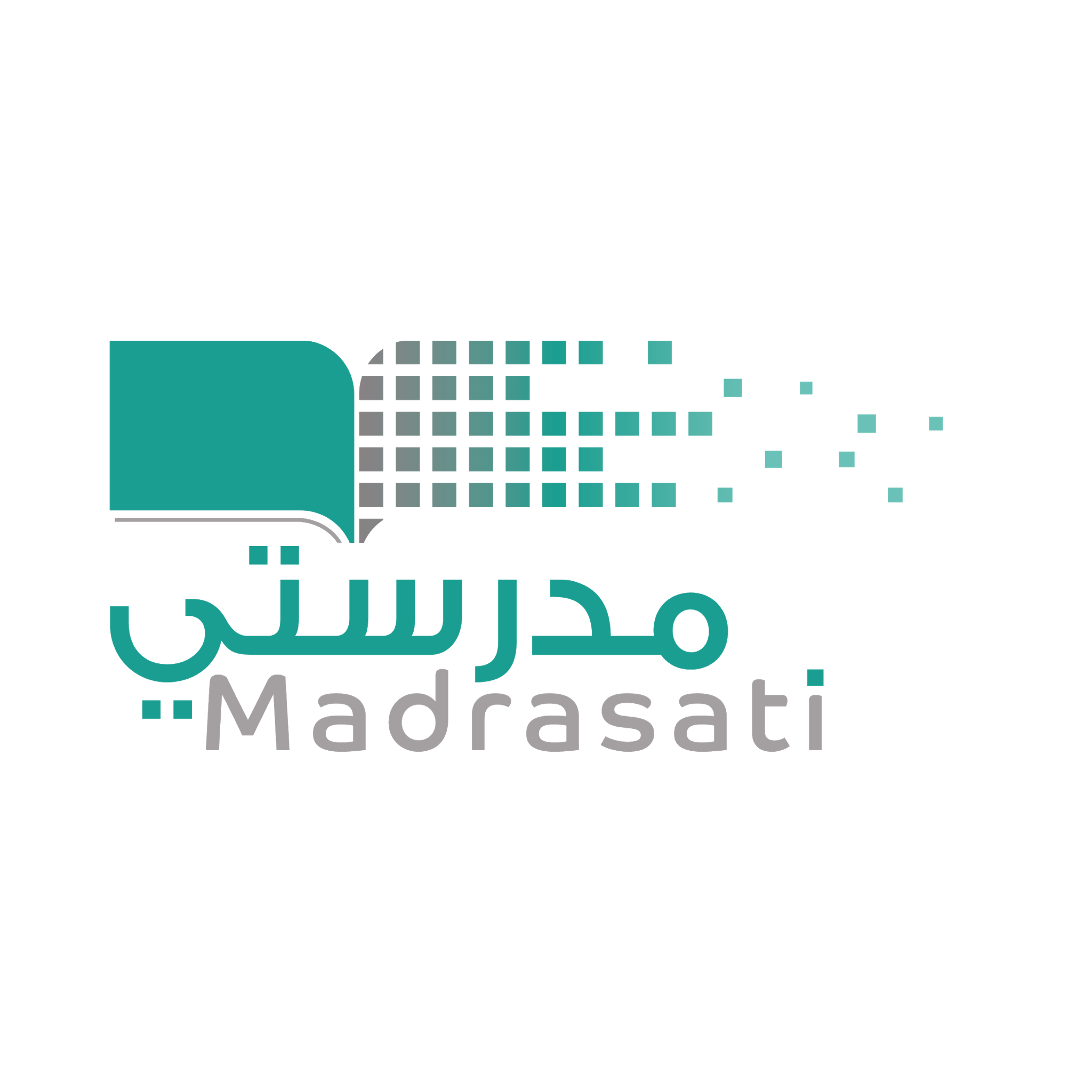 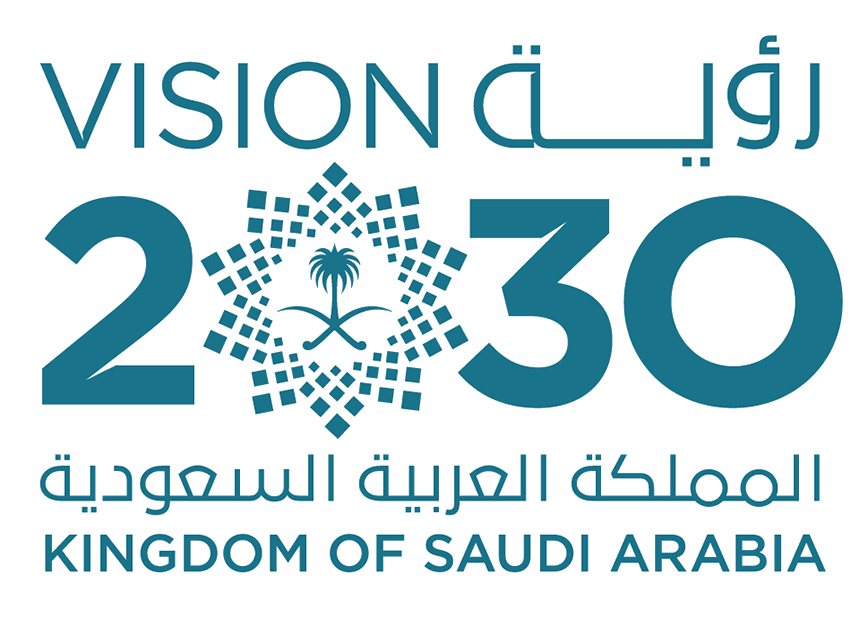 WE CAN 4
Unit 1 lesson4
Phonics 
2nd Term 2021
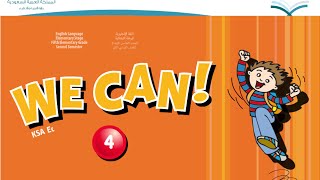 Tr.Hanan Allaheeb
Listen and Say
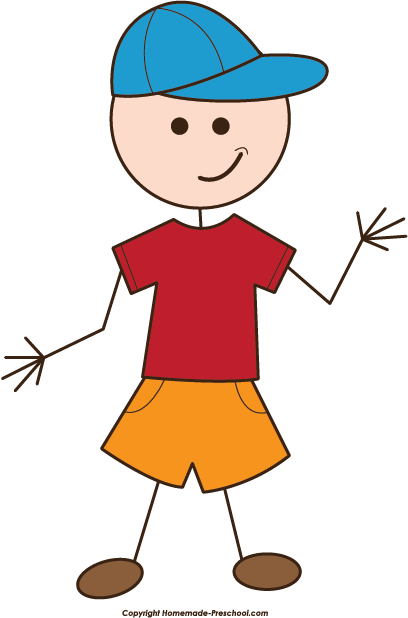 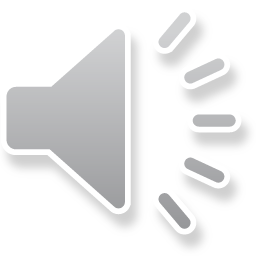 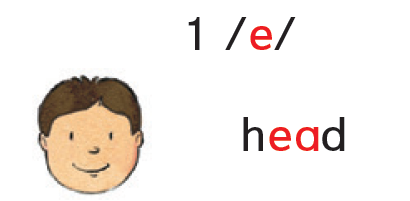 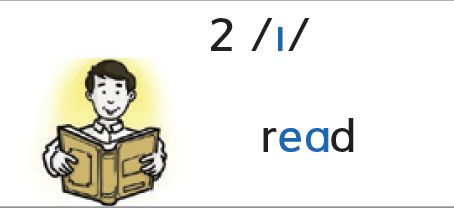 Read and Number 1 or 2
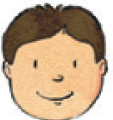 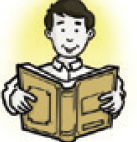 1  /e/
2  /i/
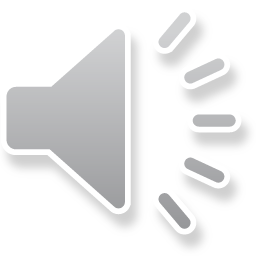 read
head
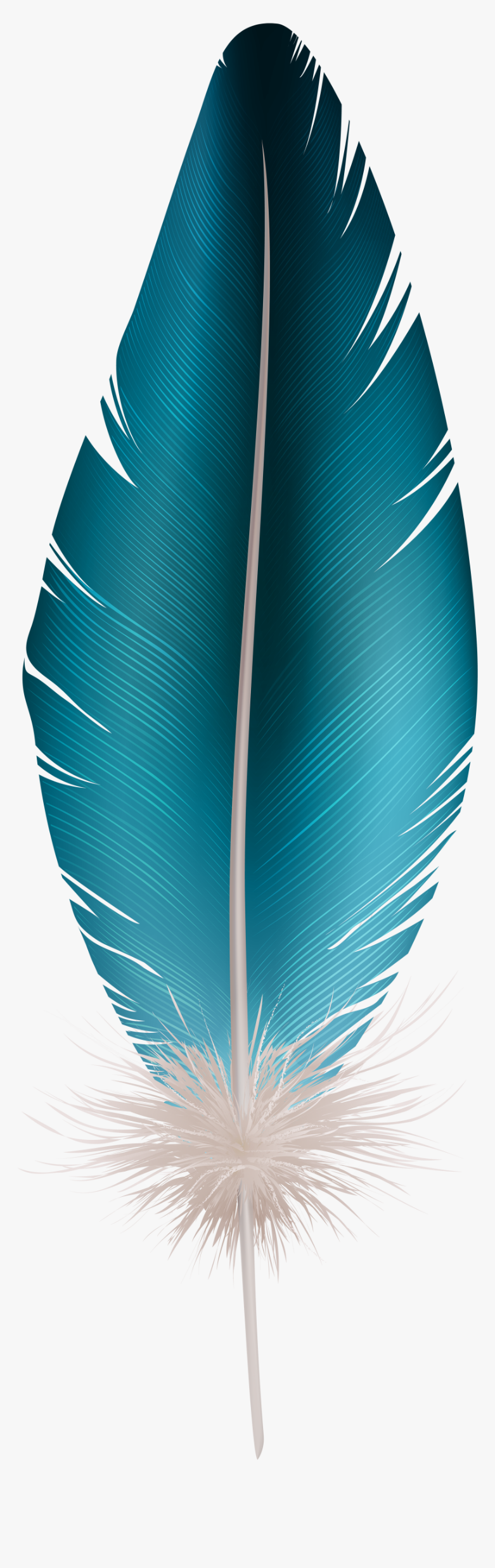 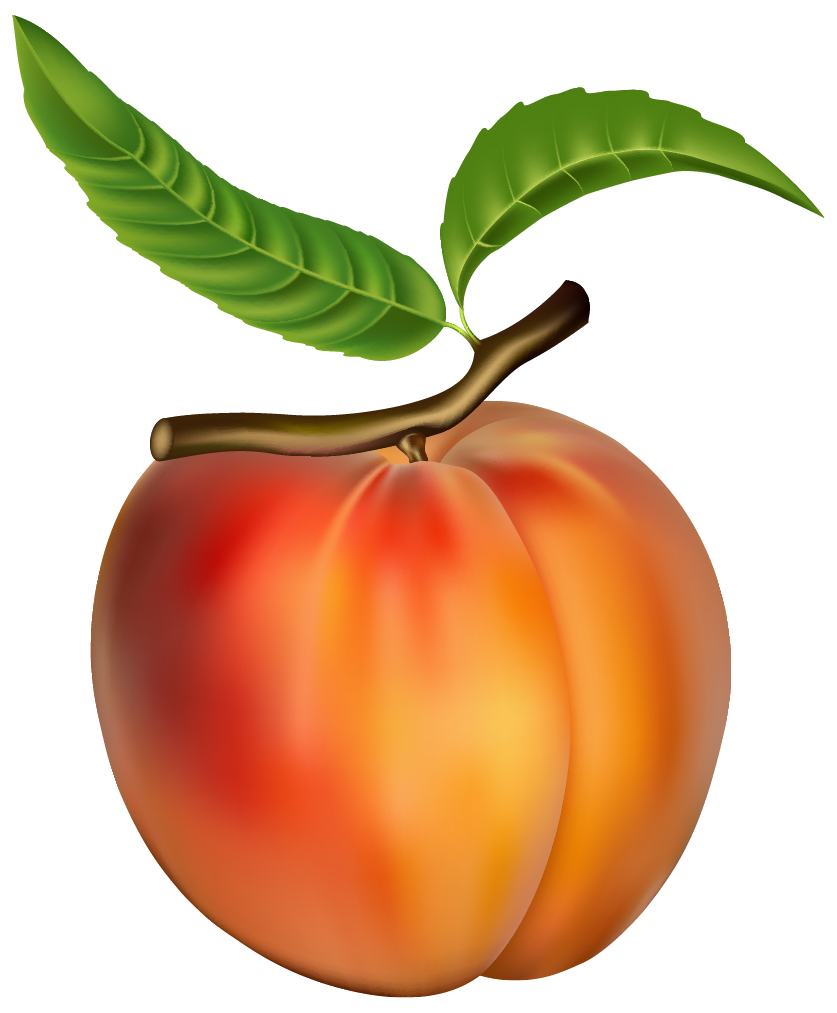 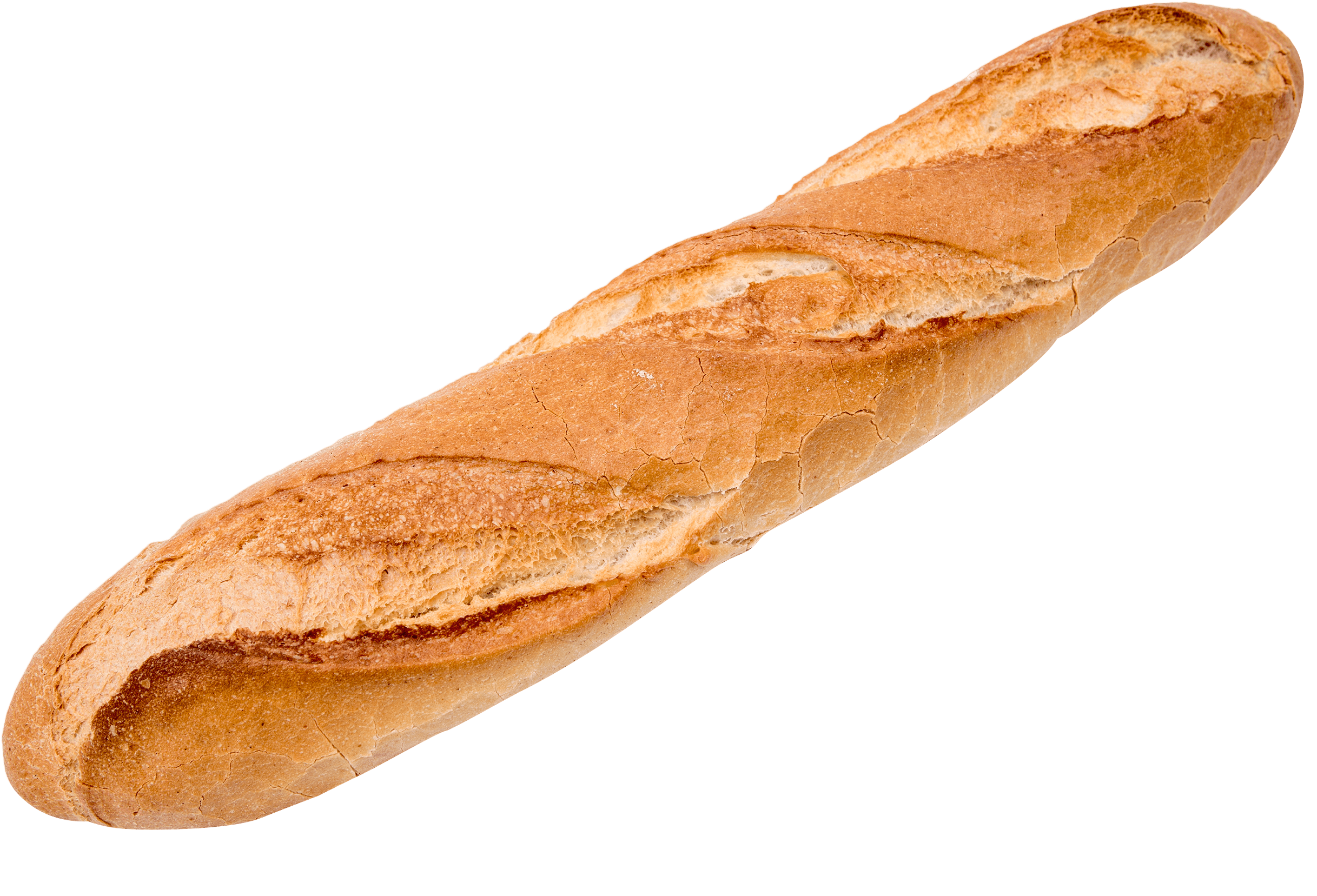 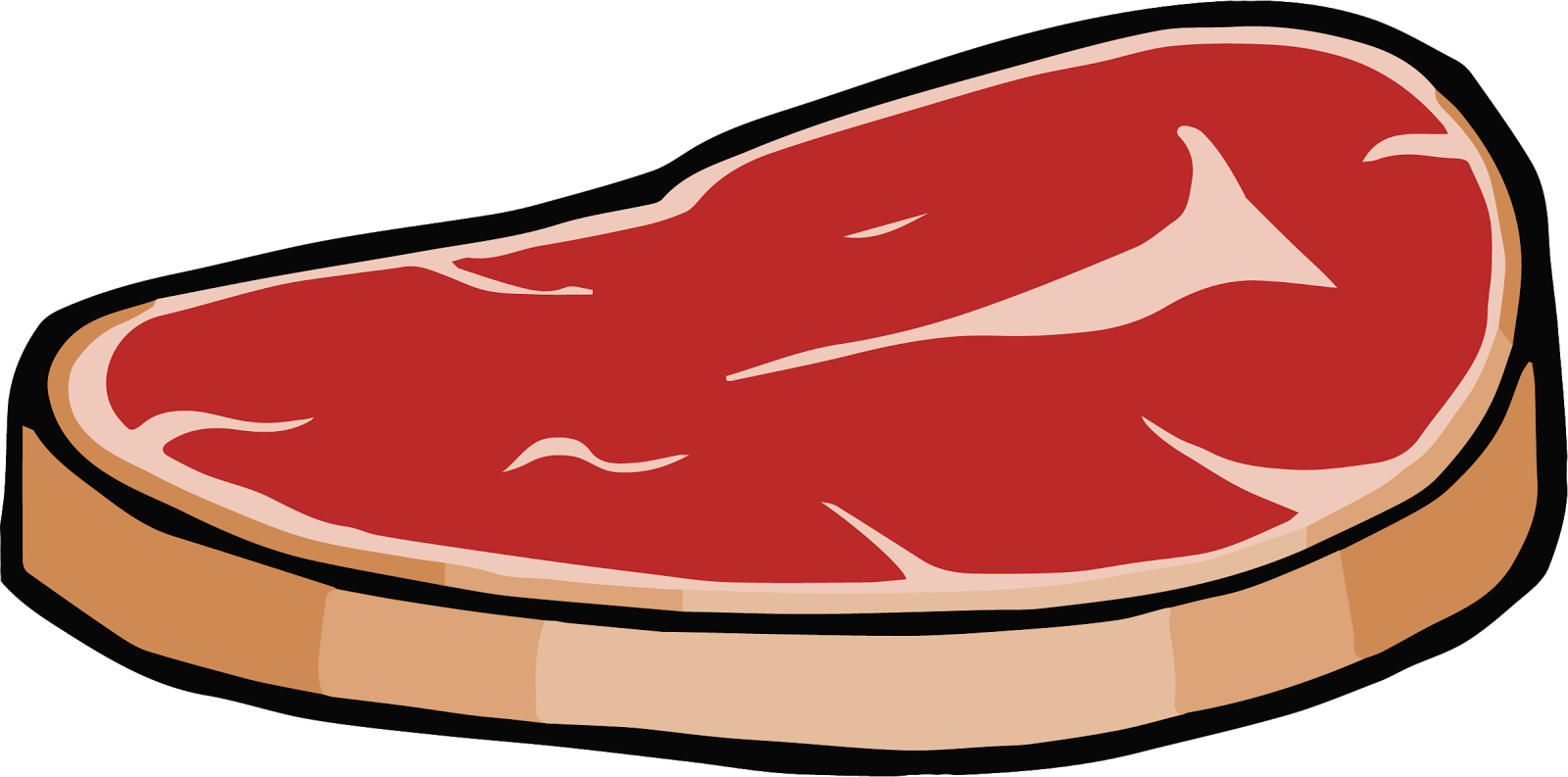 feather
bread
meat
peach
1
2
1
2
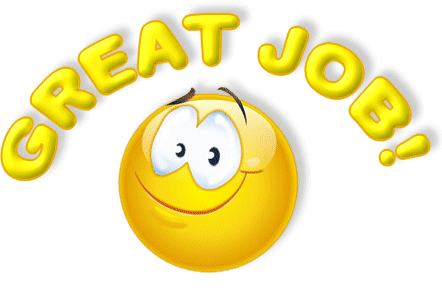 Listen and Say
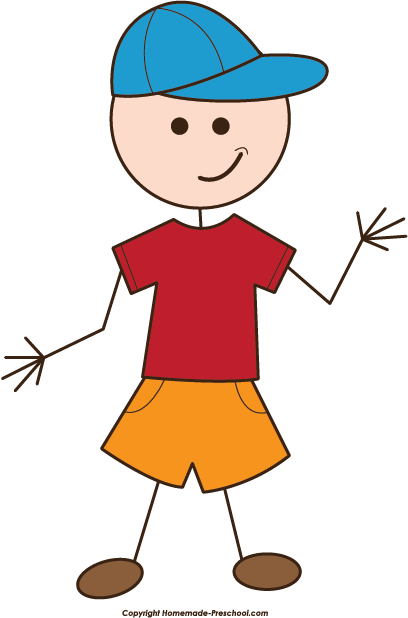 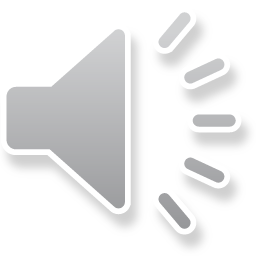 u_e
u
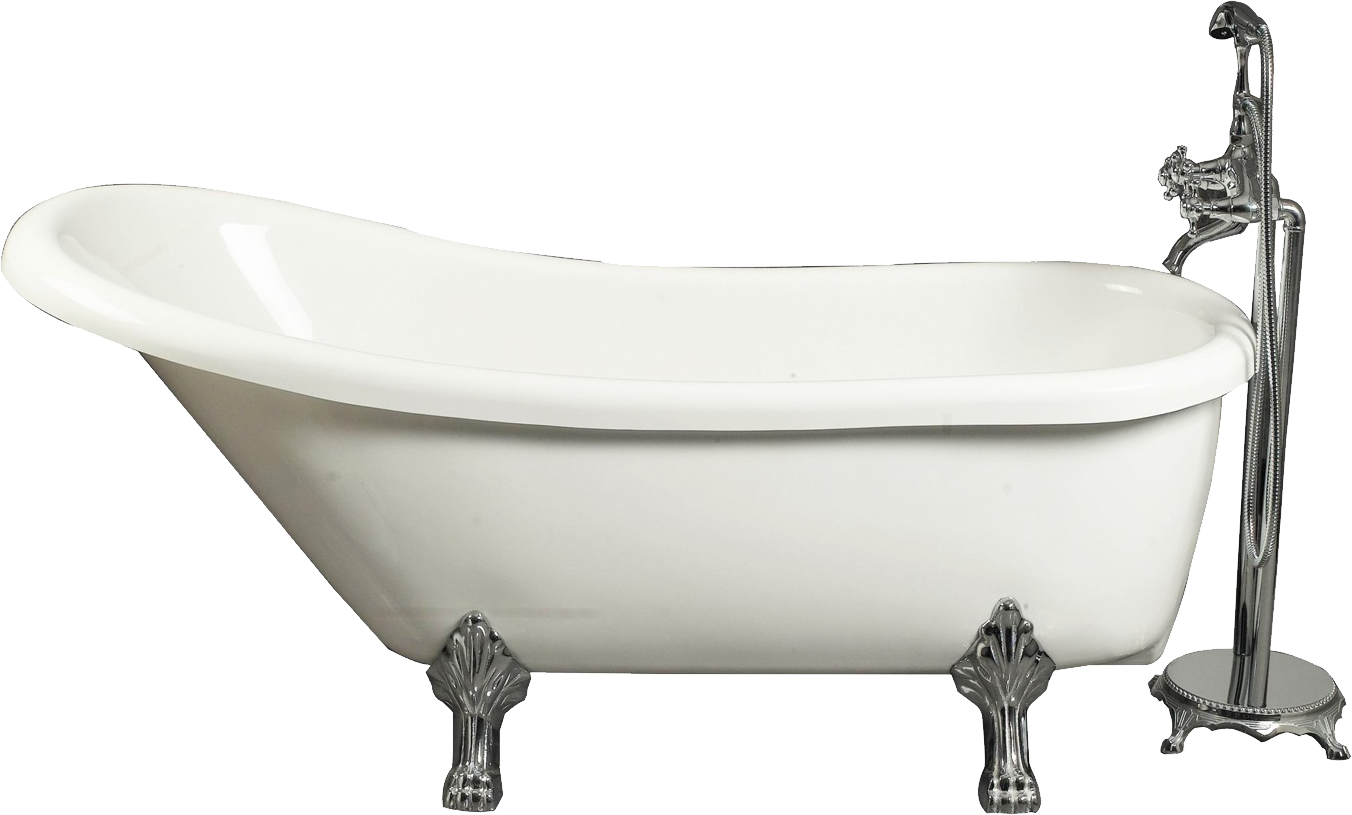 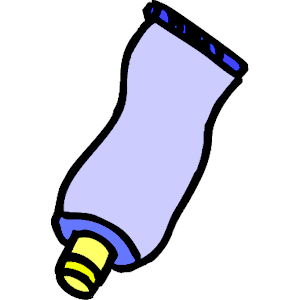 tub
tube
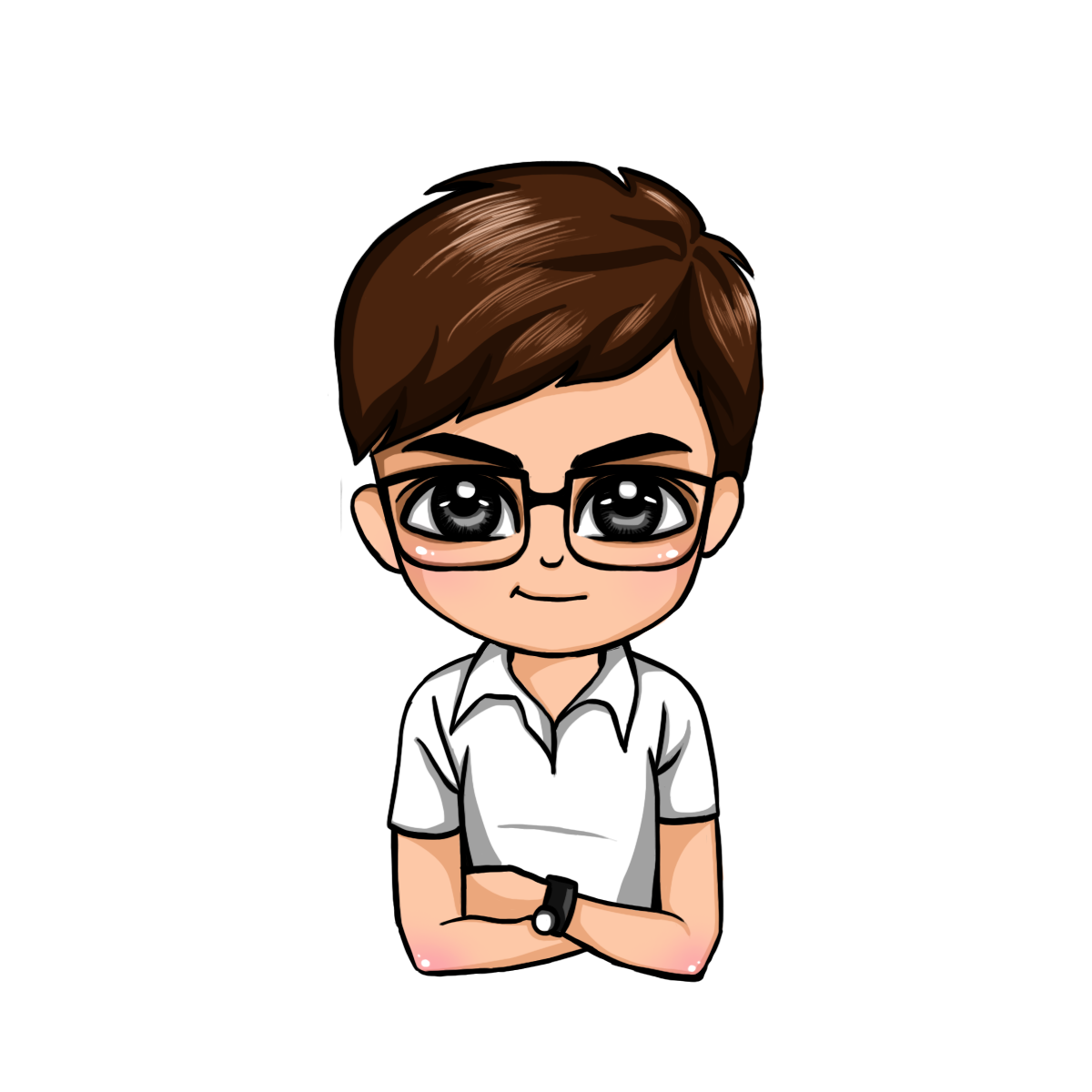 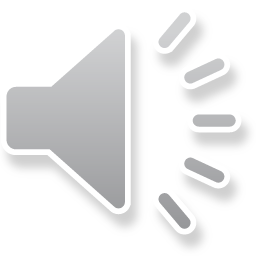 Listen then match
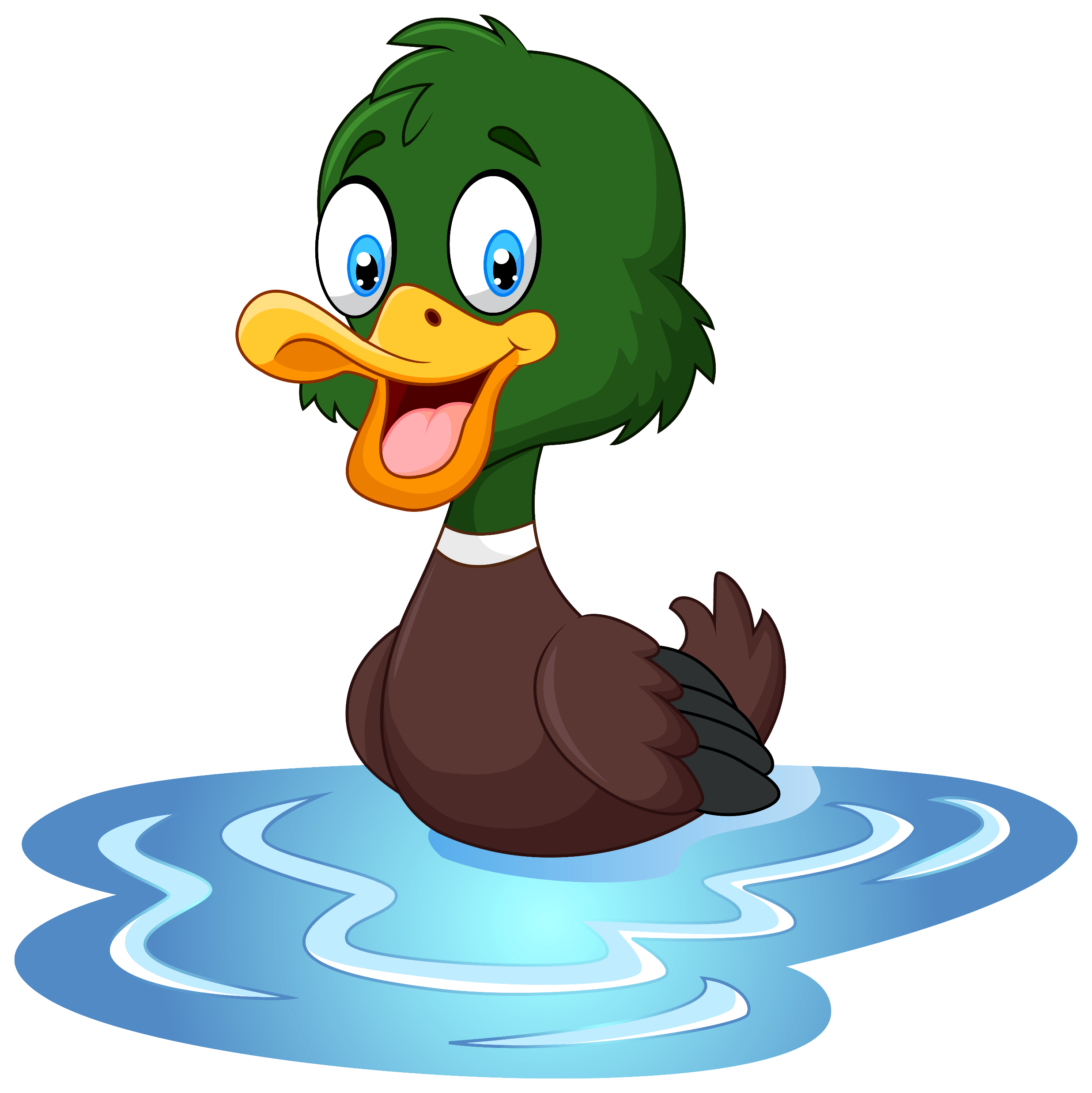 duck
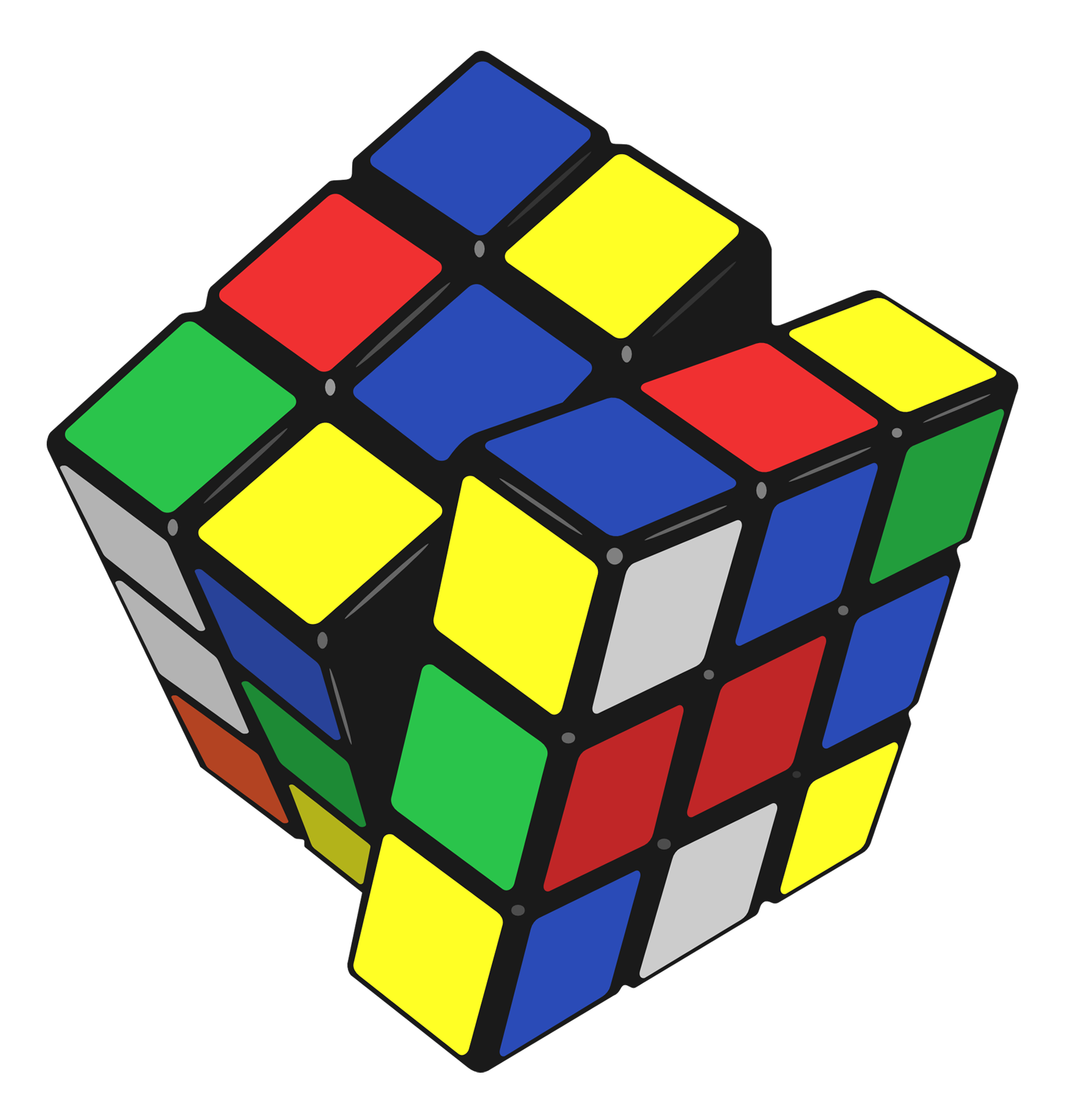 u
cube
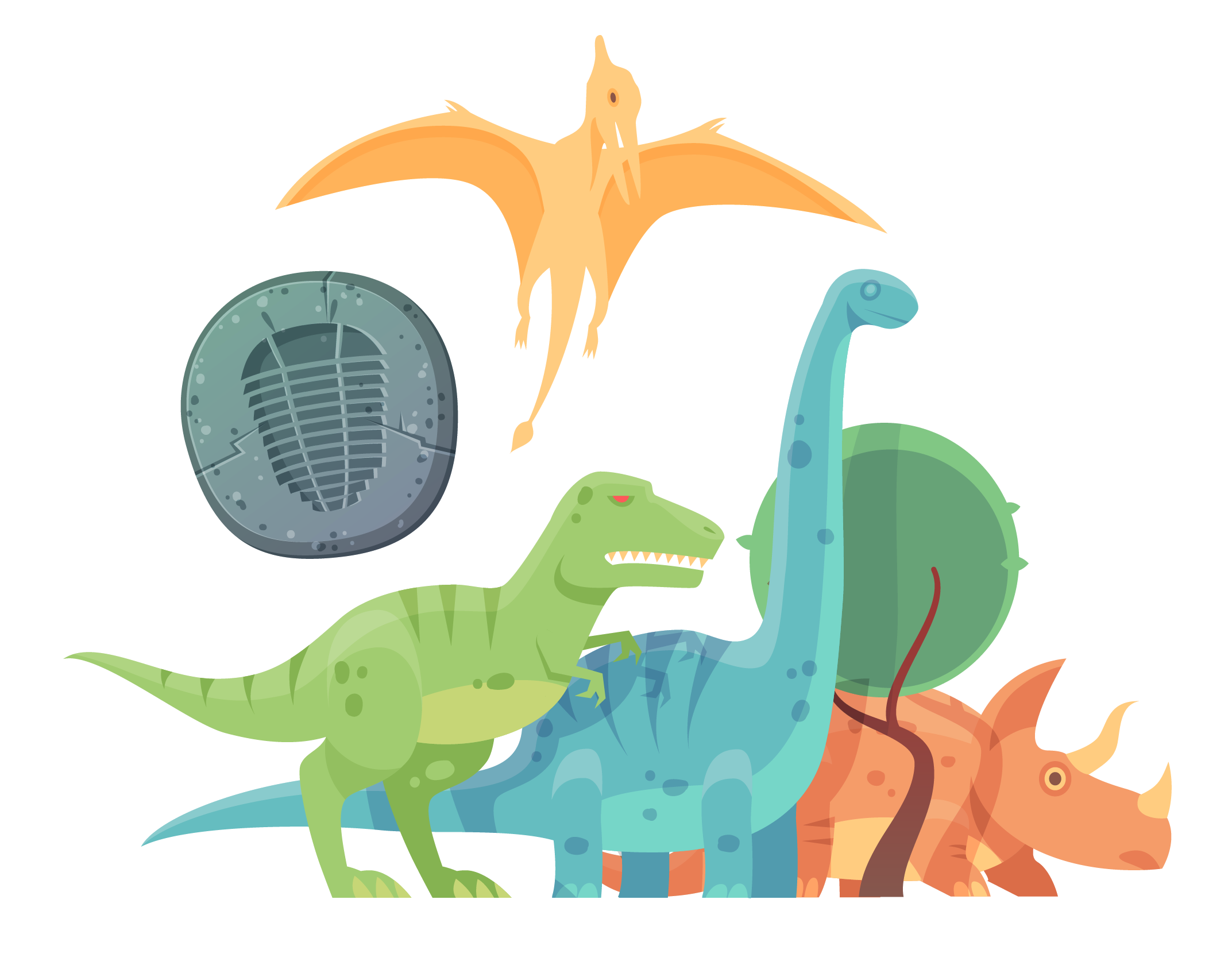 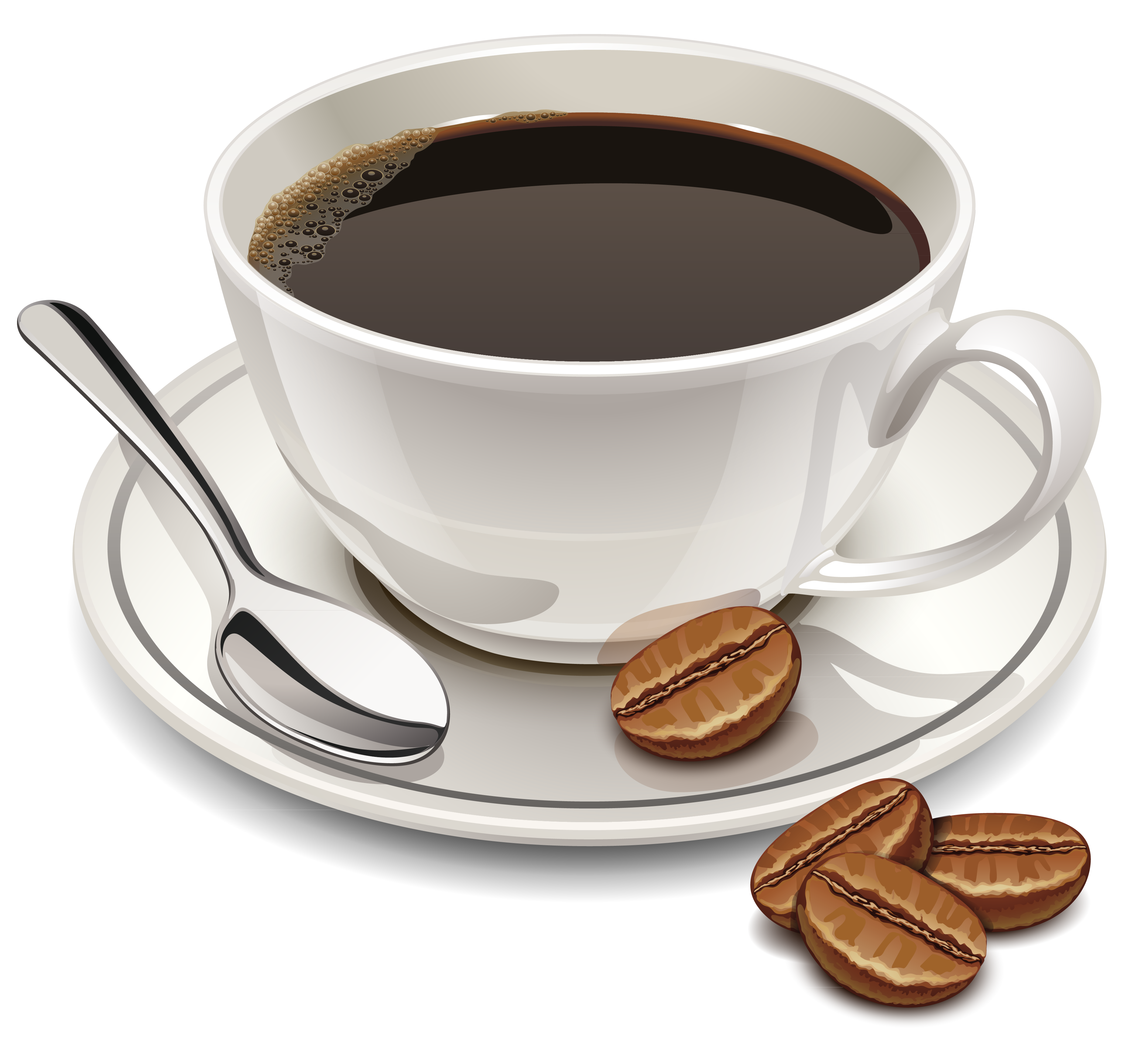 cup
huge
u_e
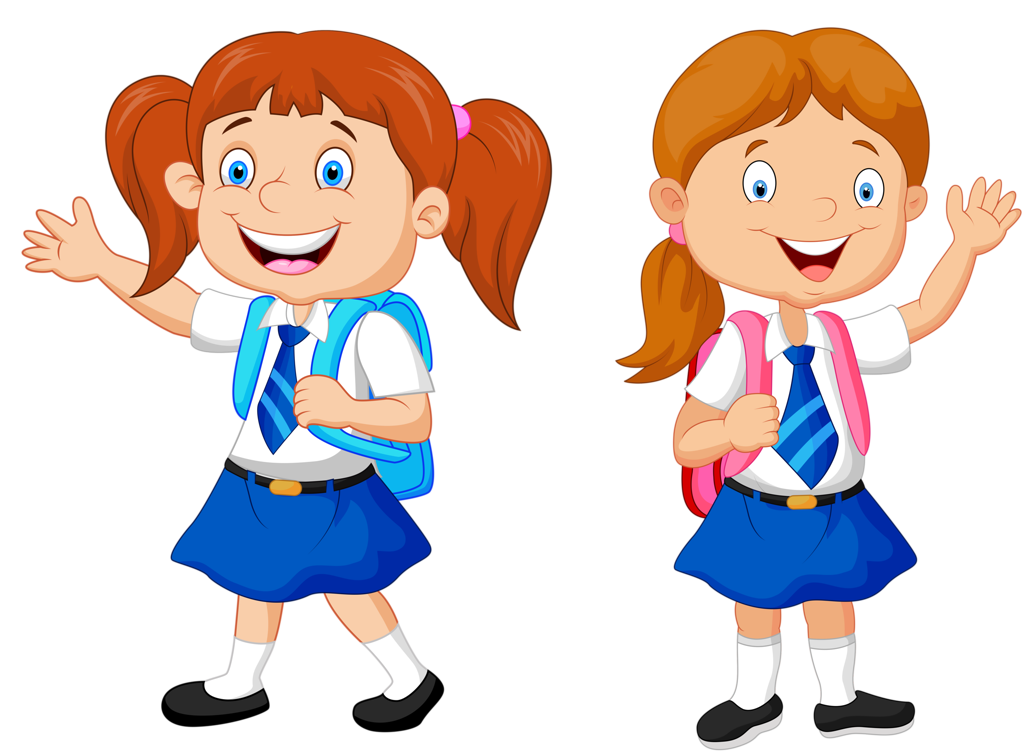 uniform
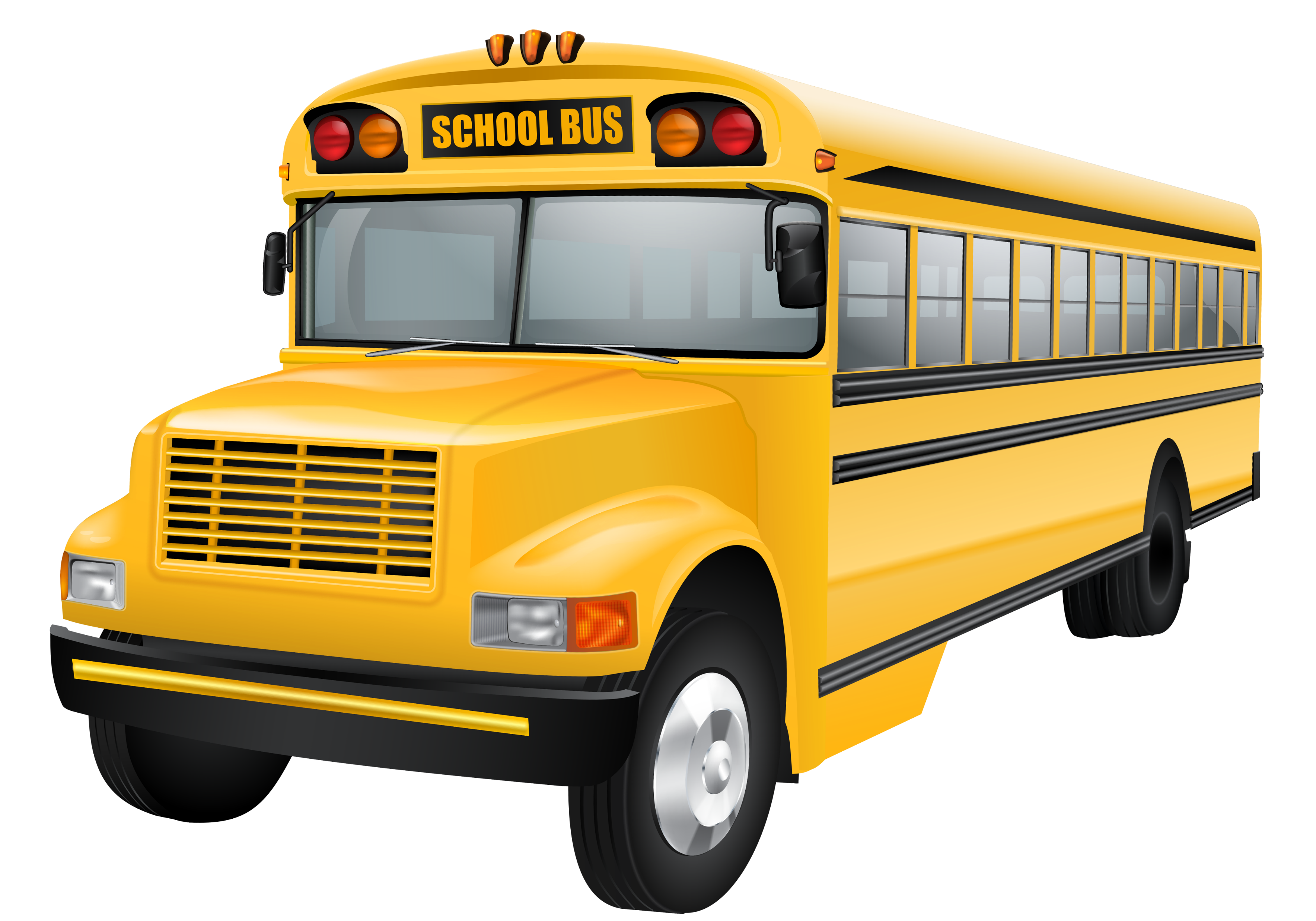 bus
Digraph oo  and  oo
long oo
short  oo
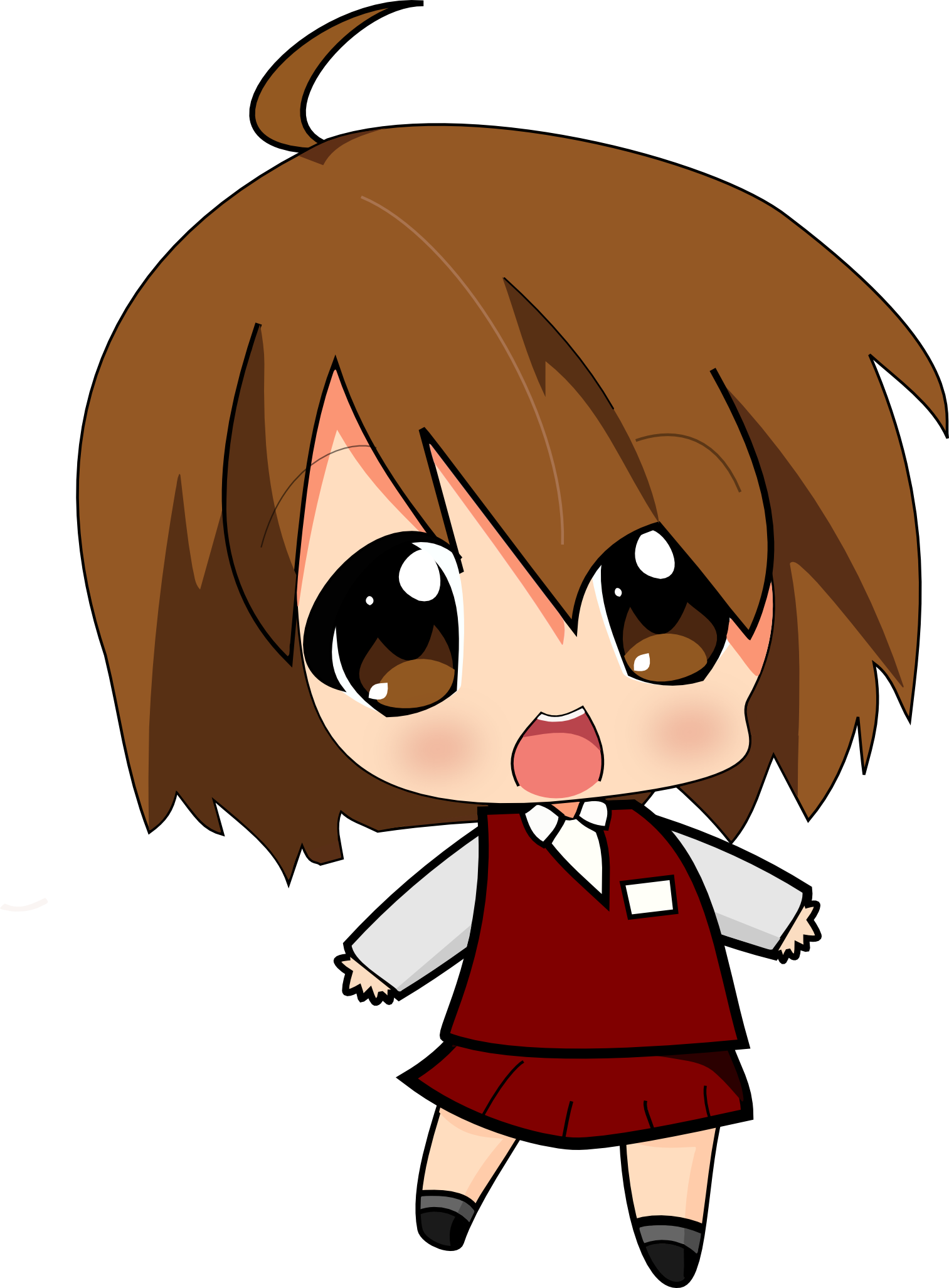 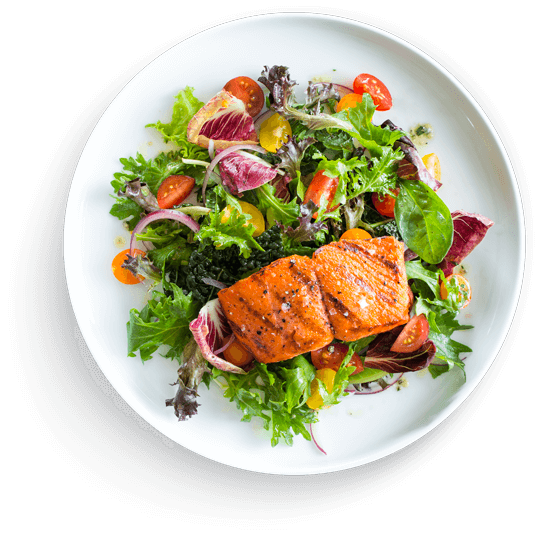 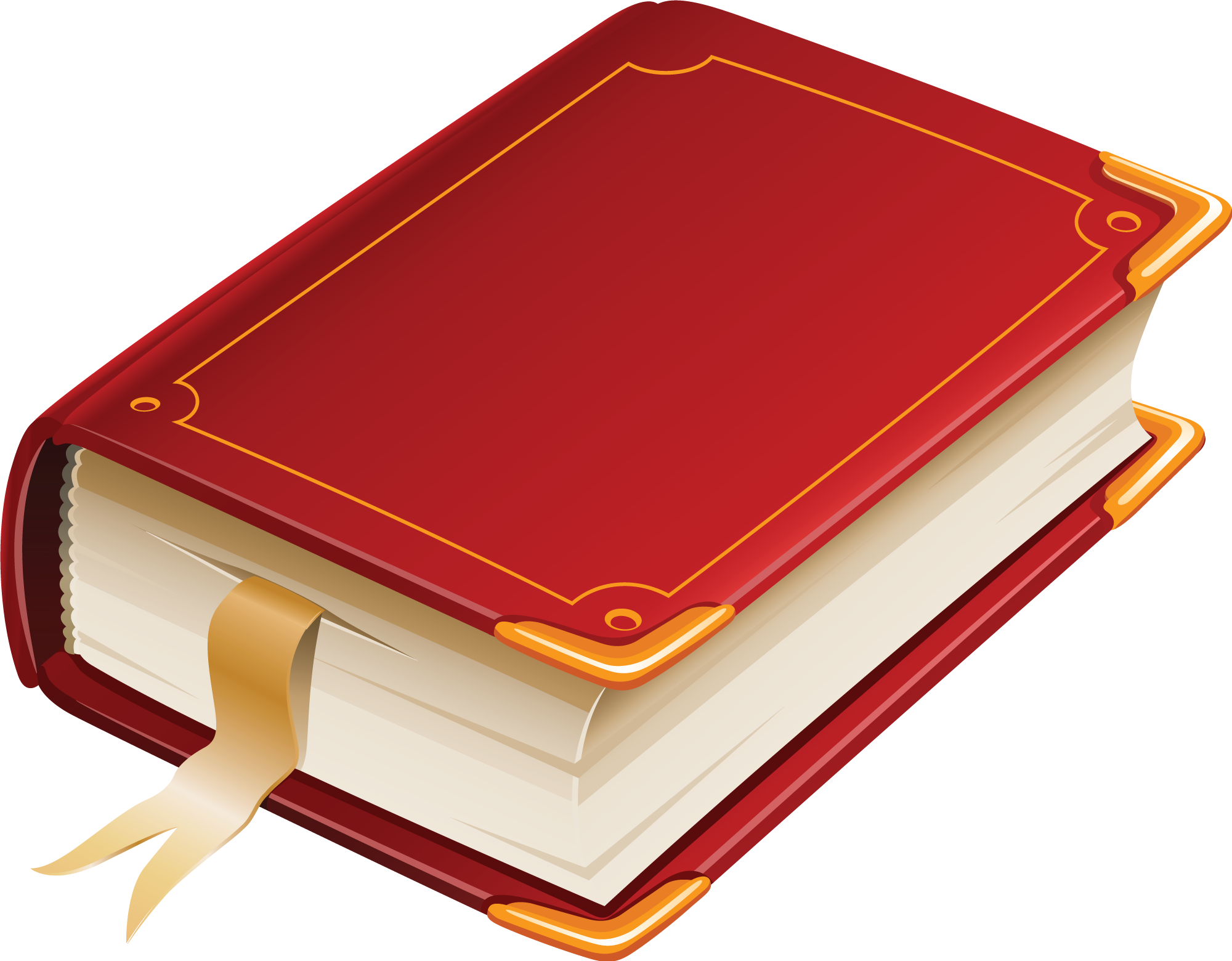 food
book
Let`s watch the video
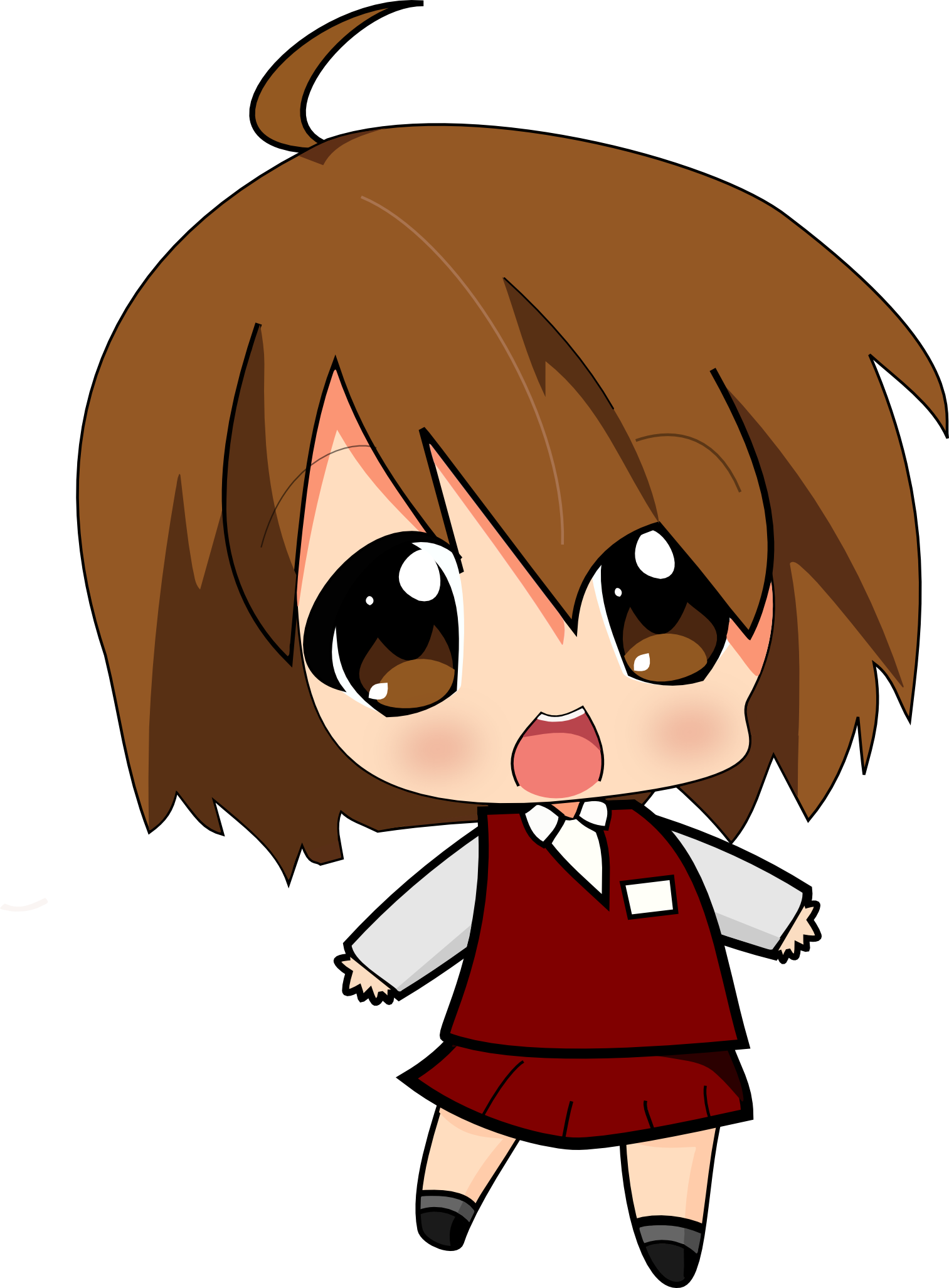 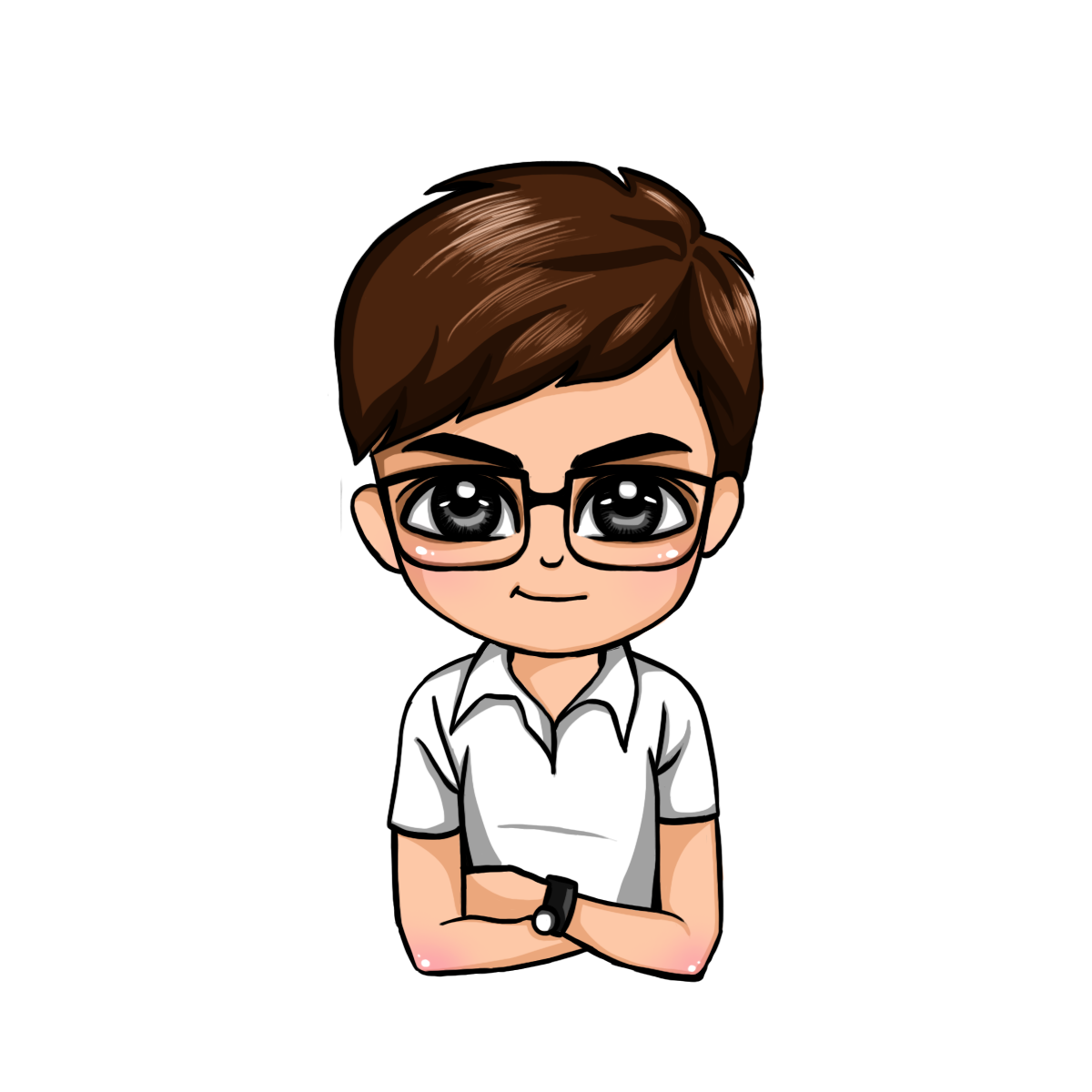 Listen ,say and match
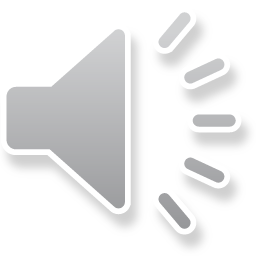 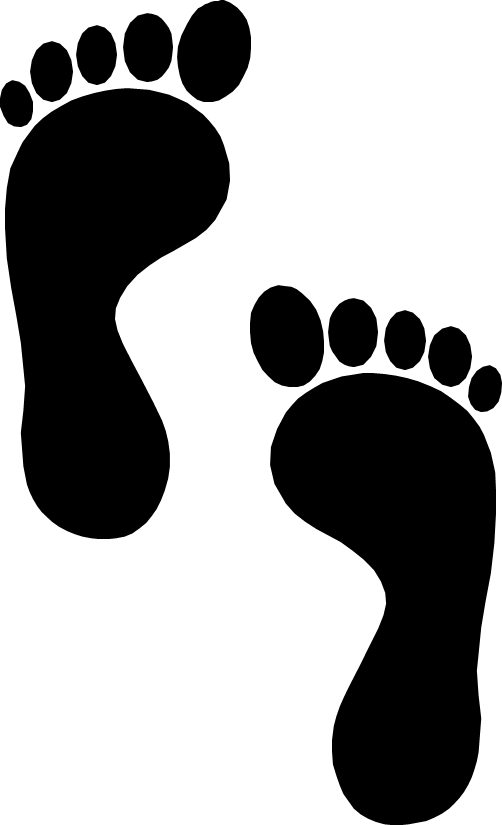 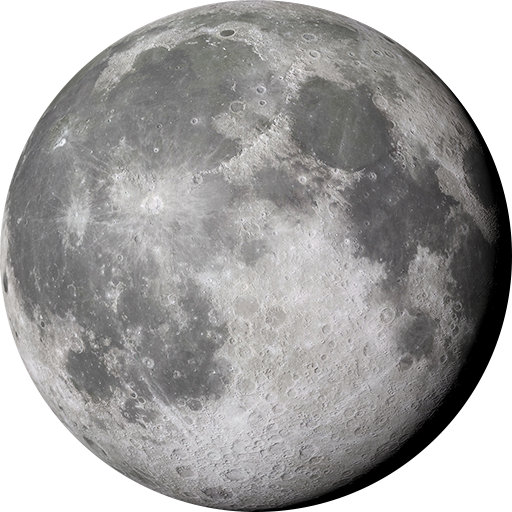 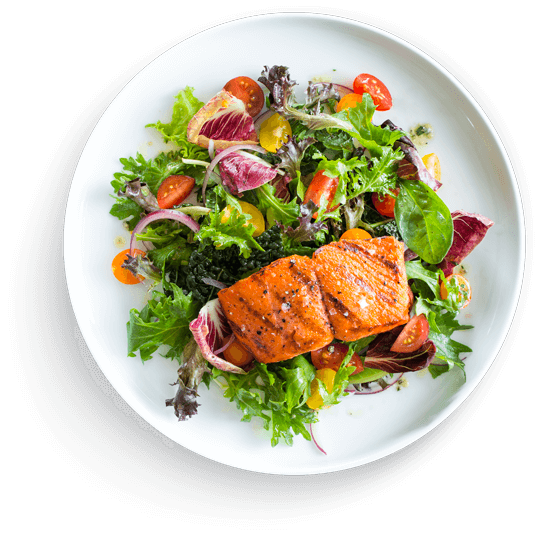 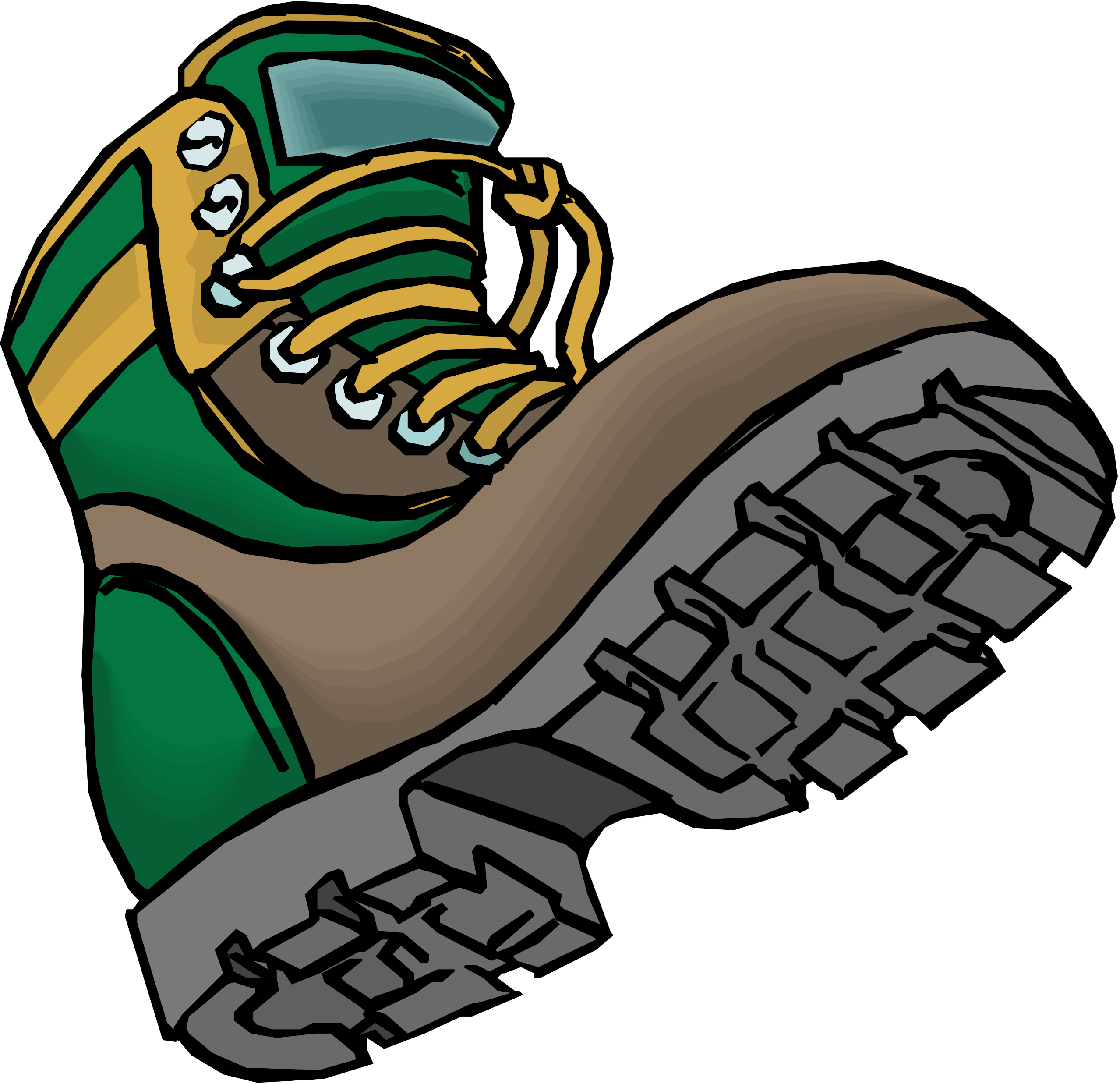 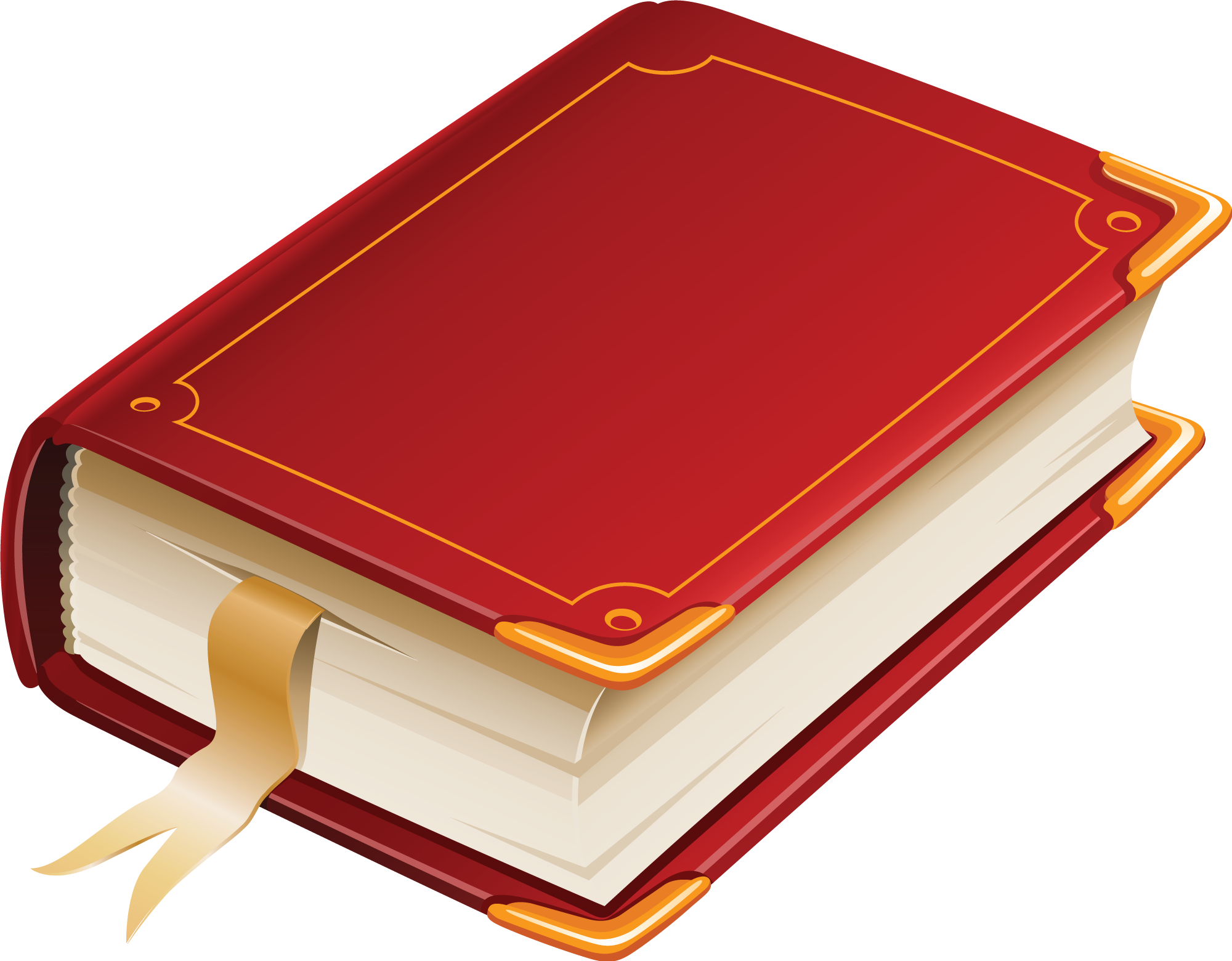 foot
food
moon
book
boot
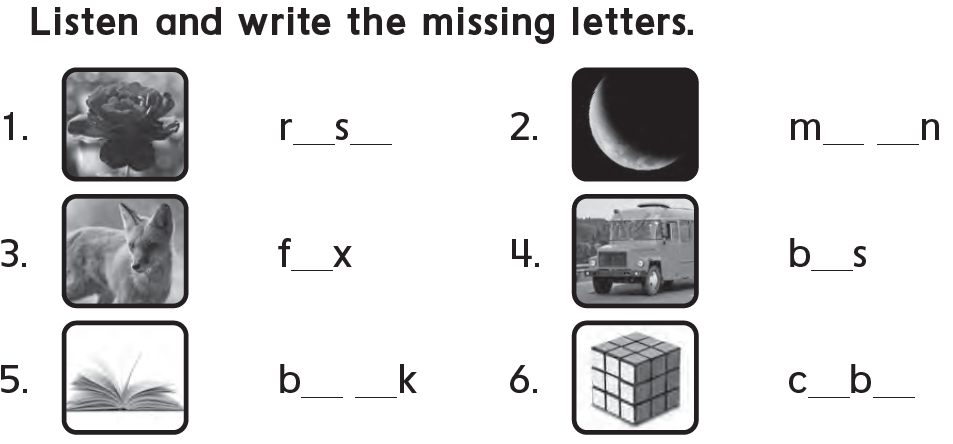 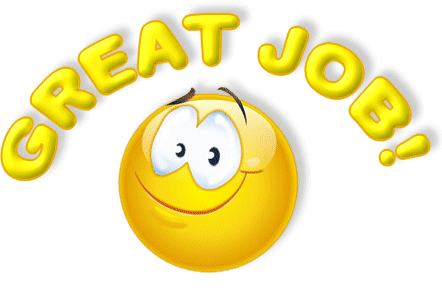 Listen and Say
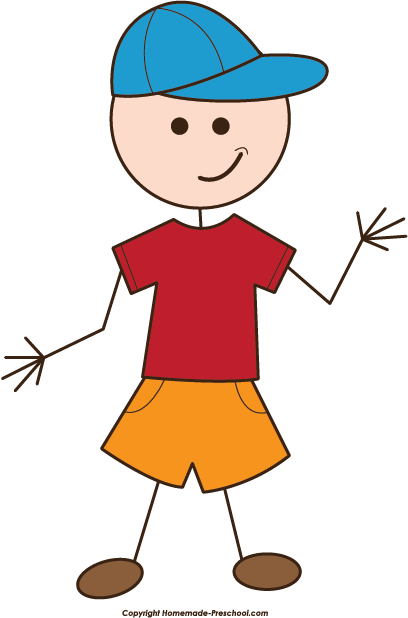 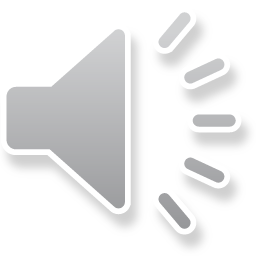 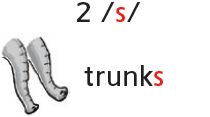 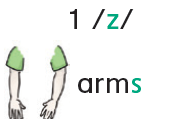 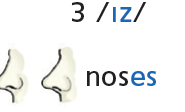 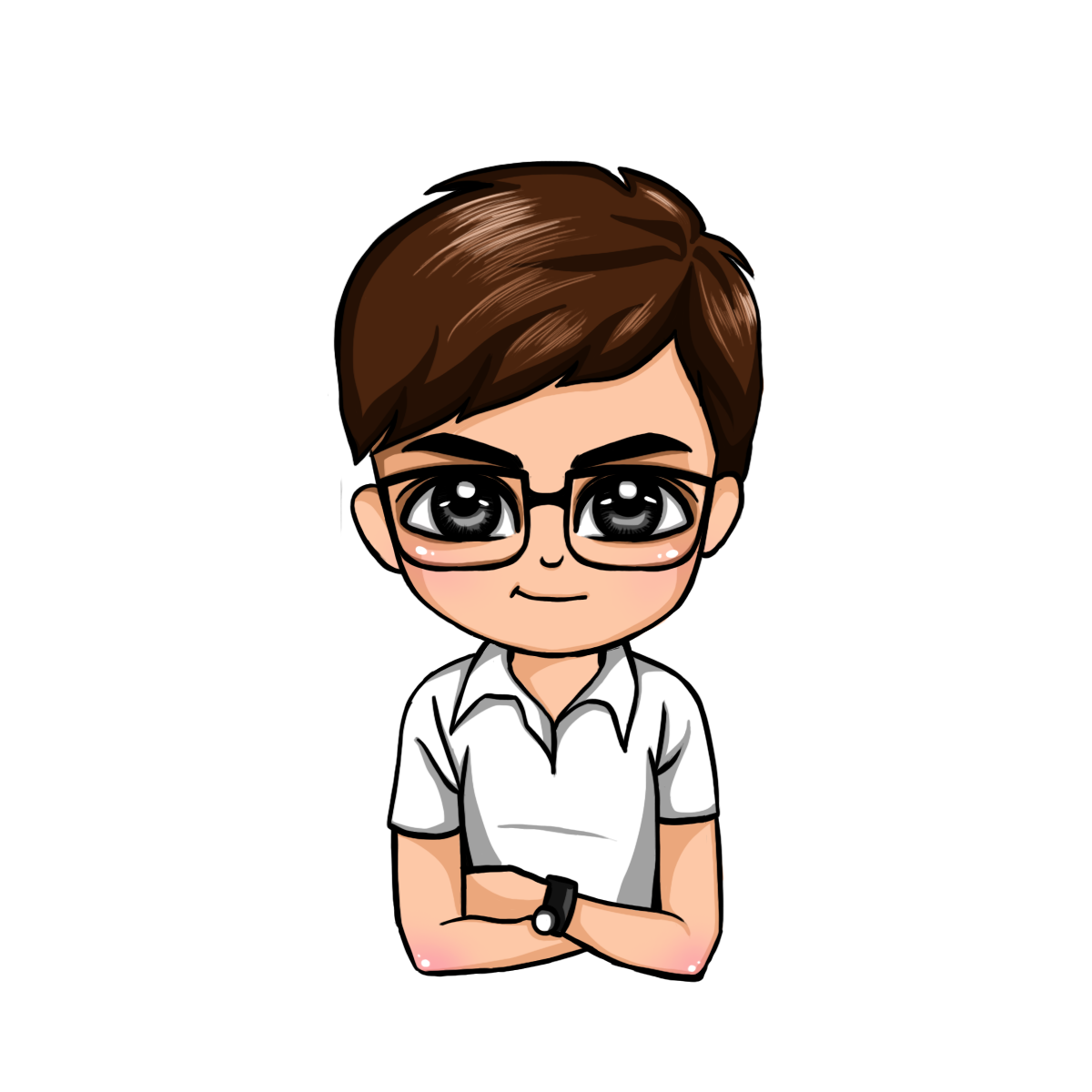 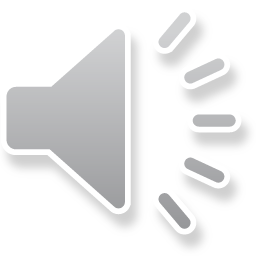 Listen, Read and Number 1 , 2 or 3
1  /z/
2  /s/
3  /iz/
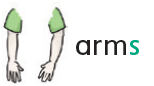 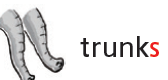 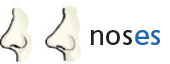 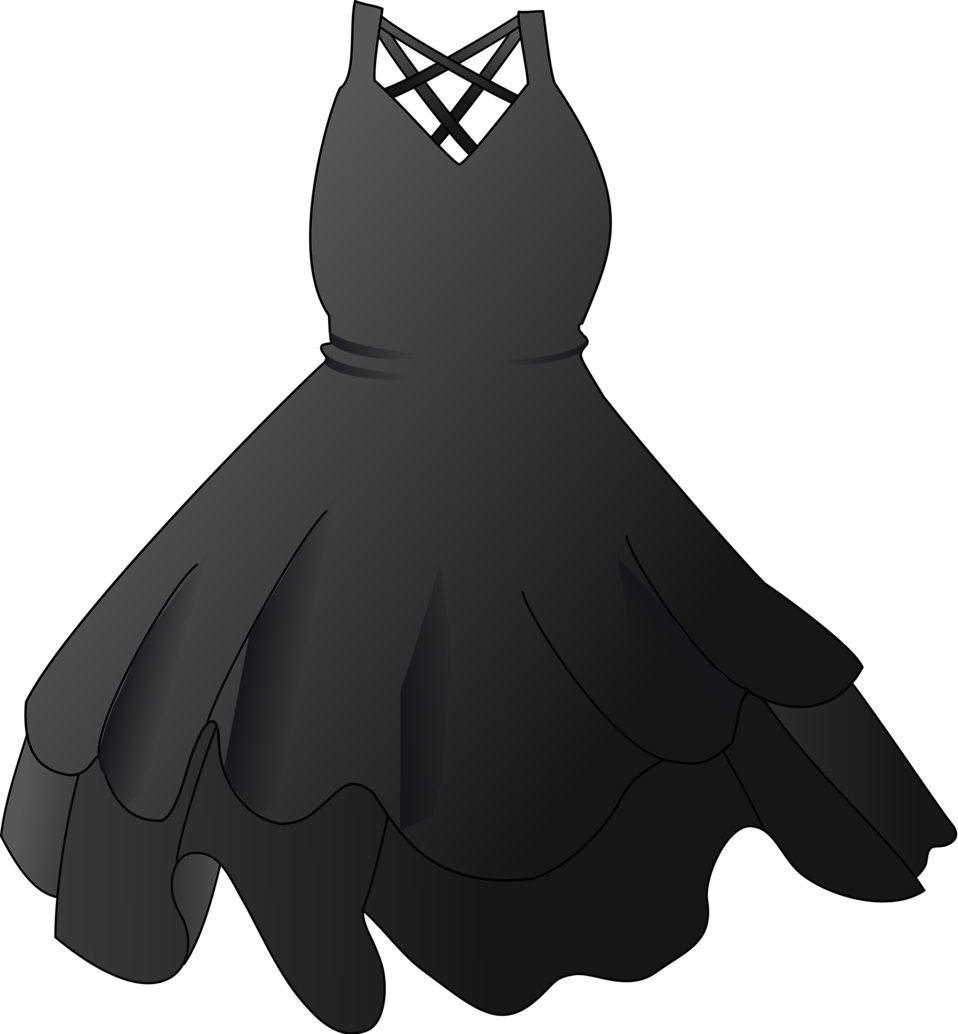 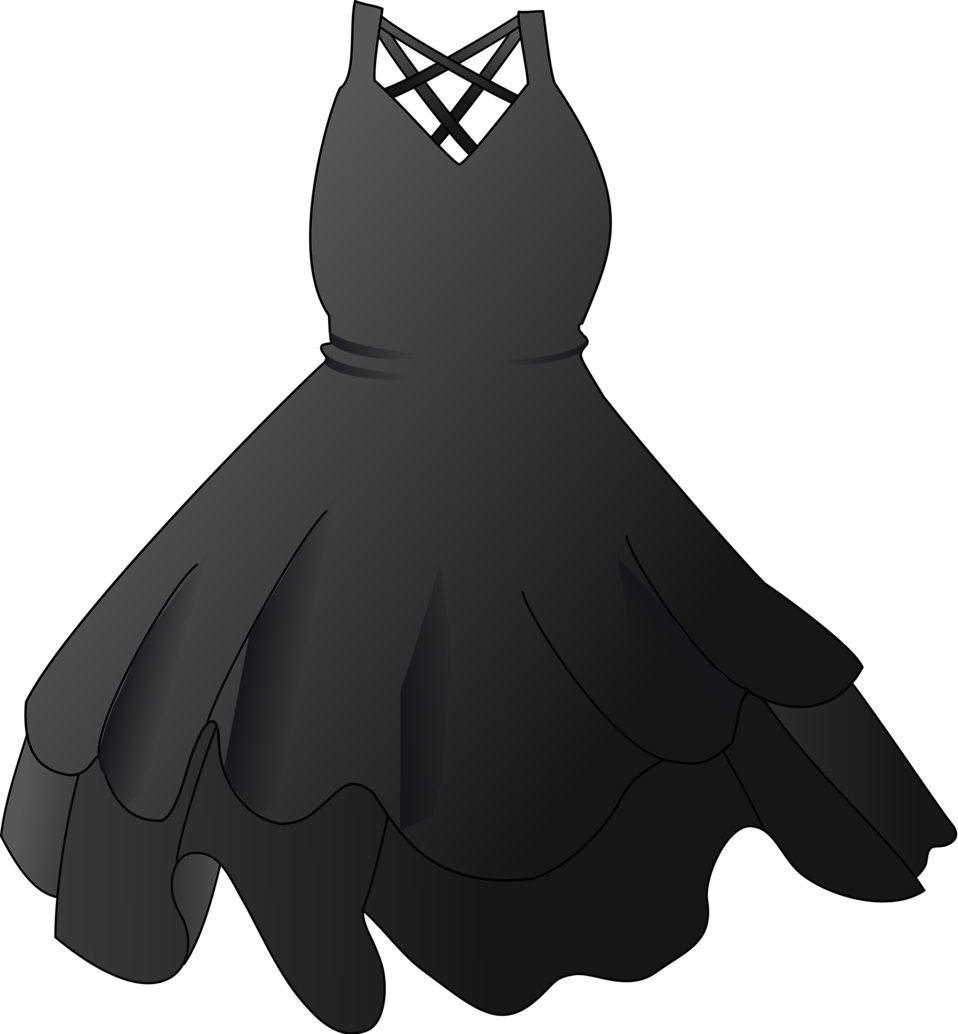 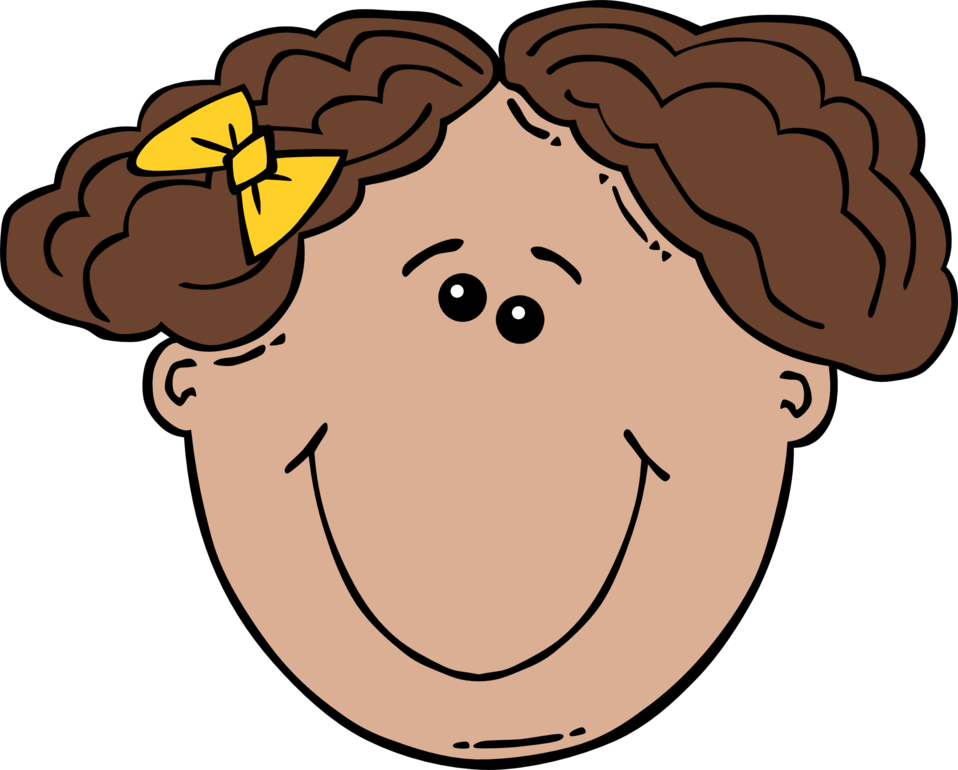 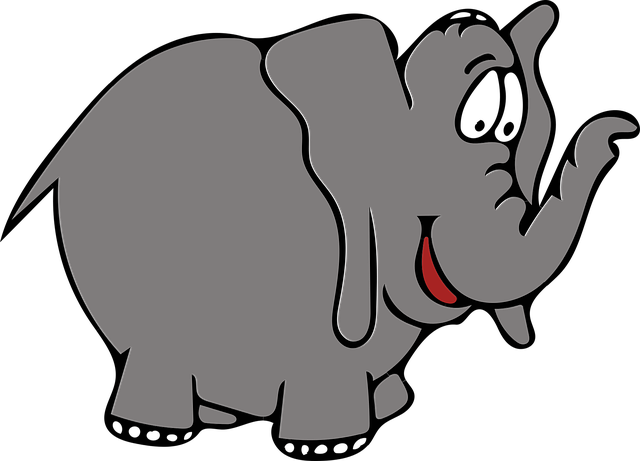 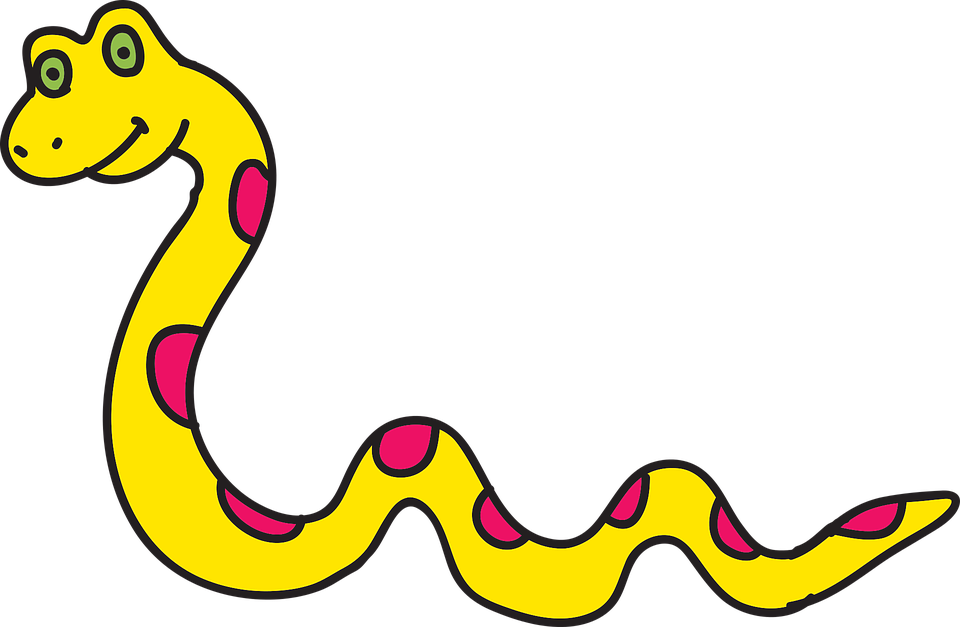 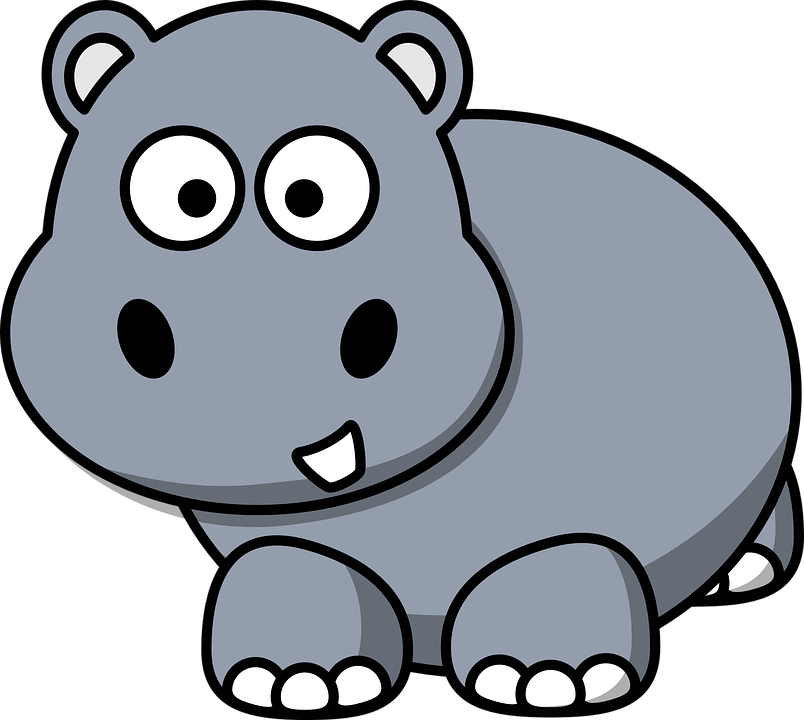 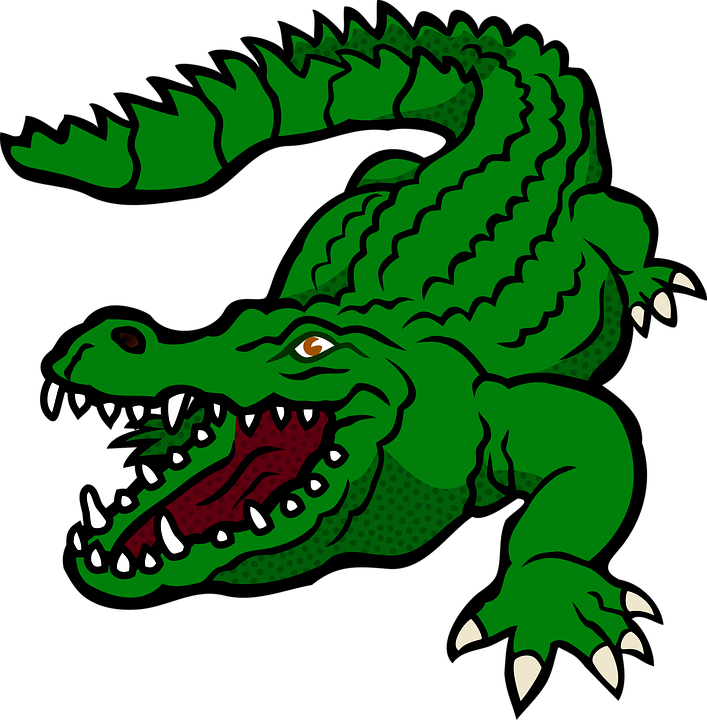 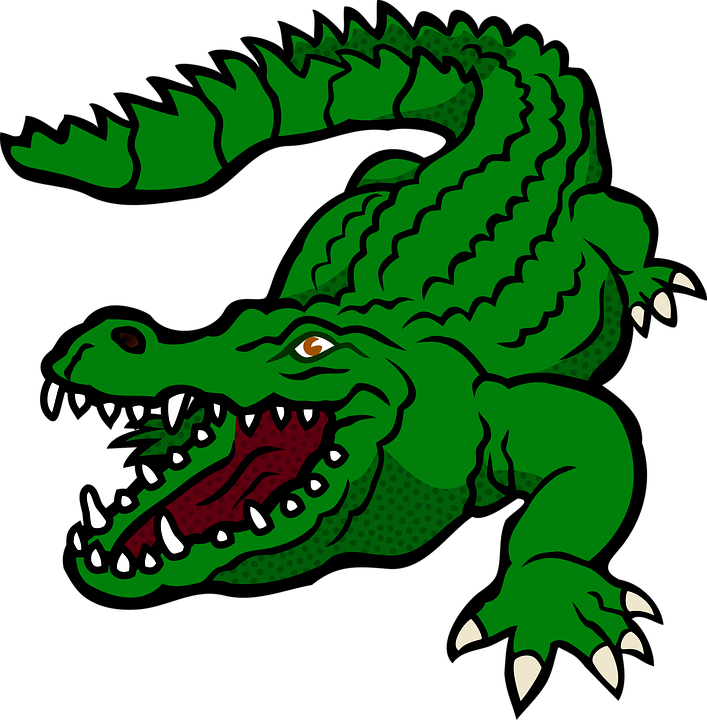 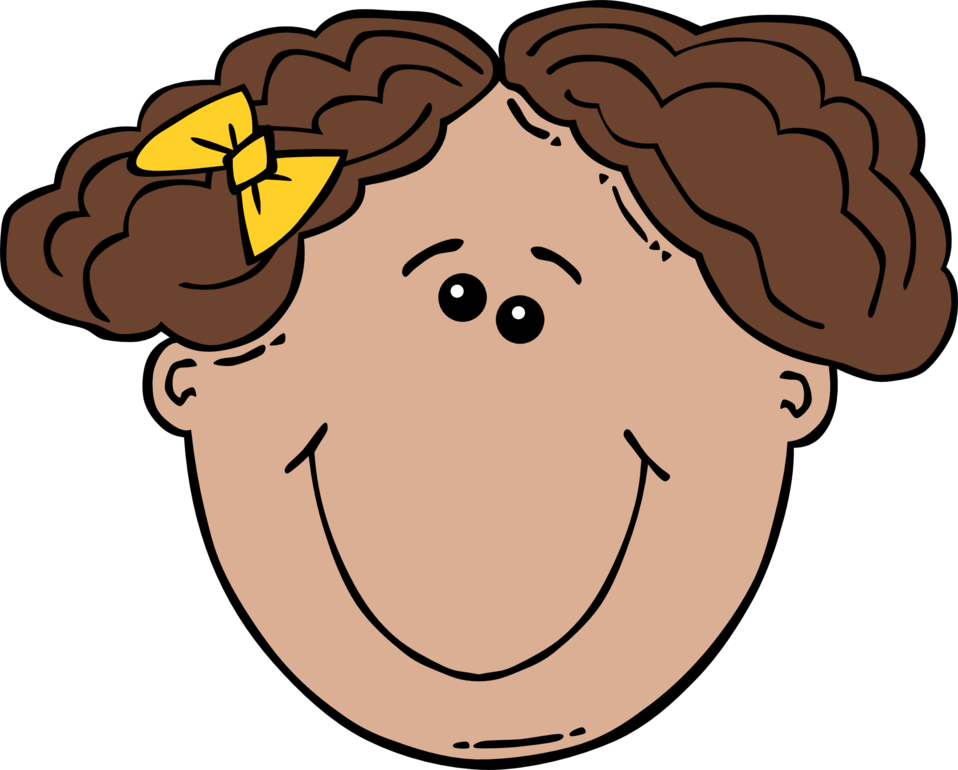 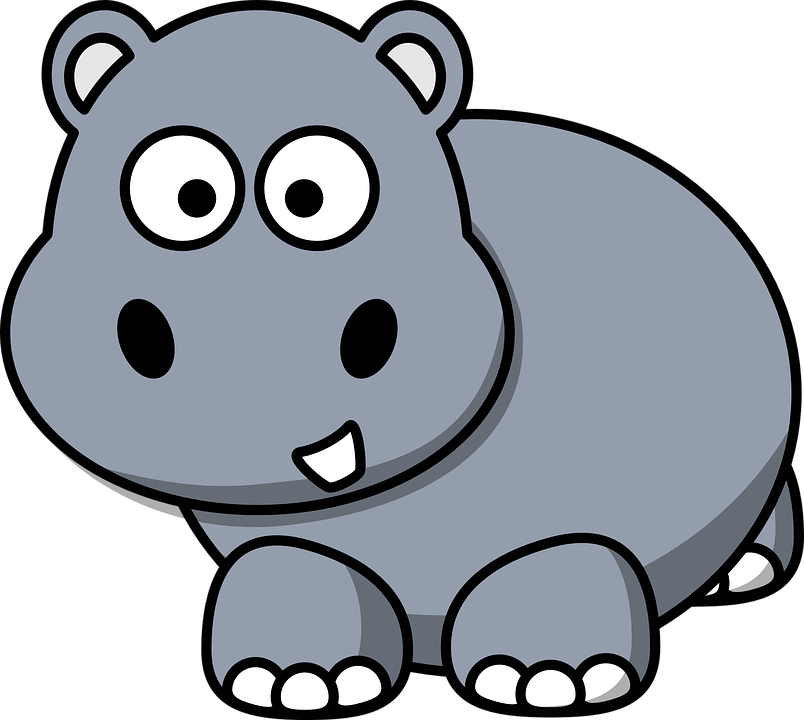 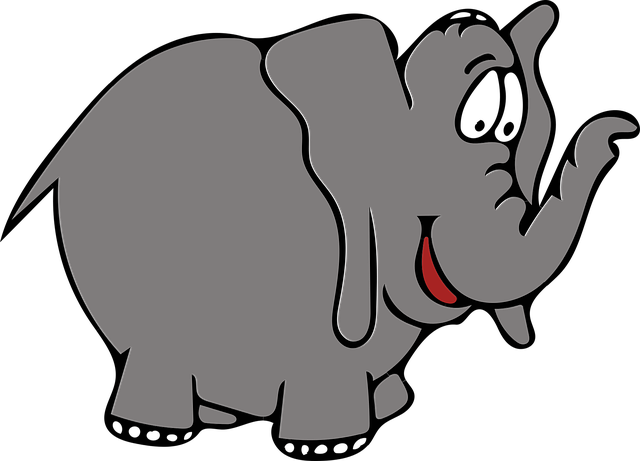 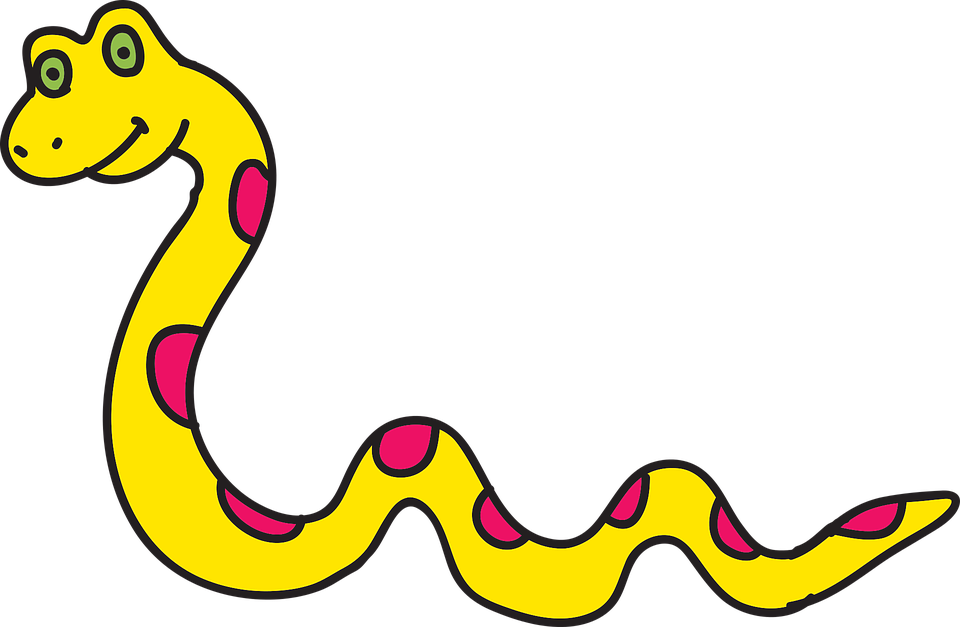 hippos
crocodiles
faces
dresses
snakes
elephants
1
1
2
2
3
3
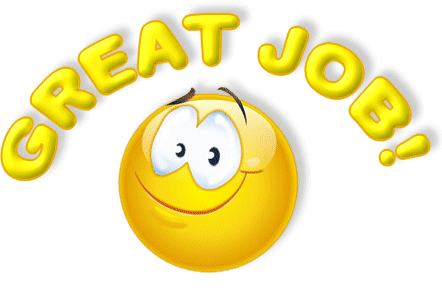